NG911 GIS Data RemediationGrant Process
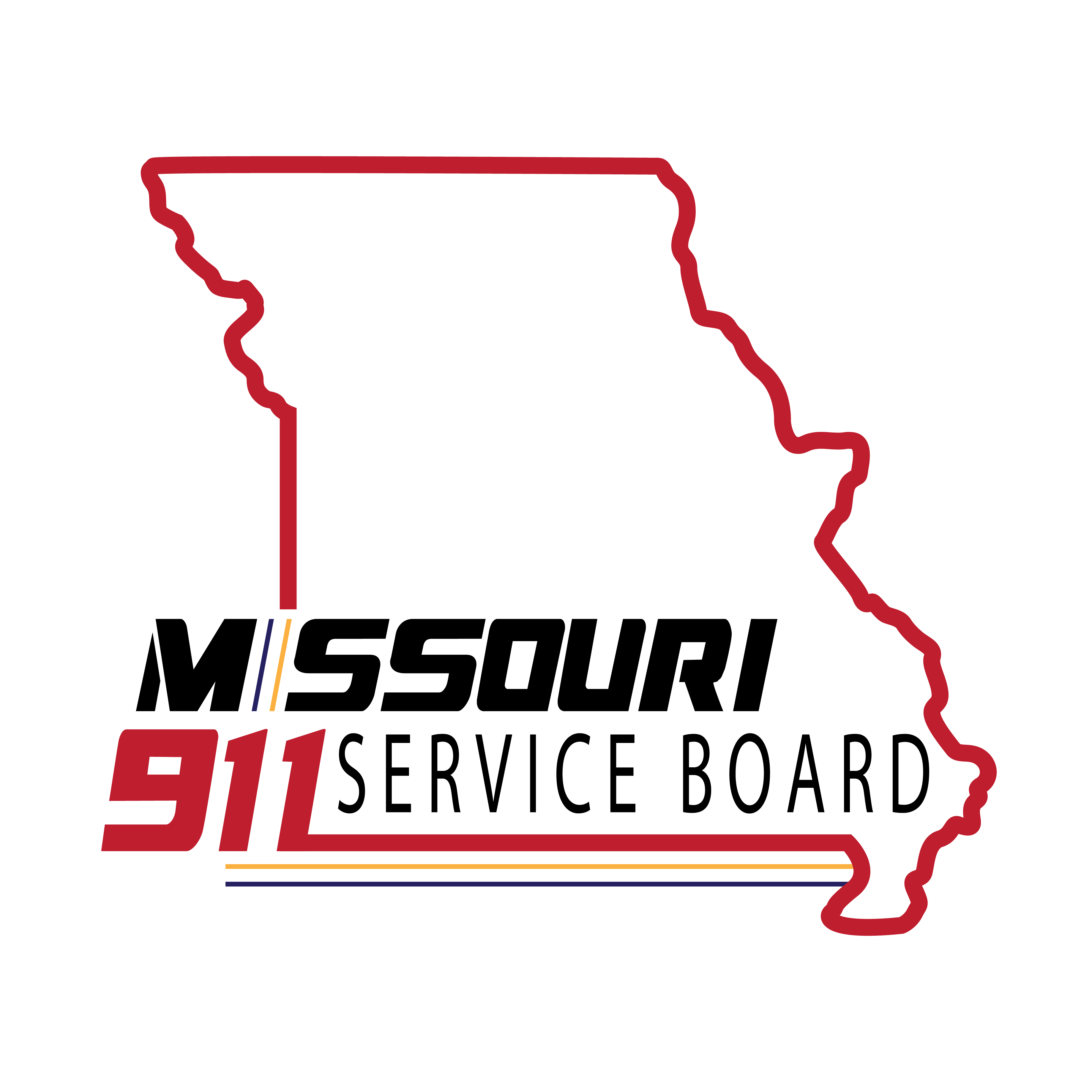 Brian Maydwell, ENP
Executive Director Missouri 911 Service Board
Shawn Penman, PhD, GISP, CFMGIS Consultant Missouri 911 Service Board
PAQ REQUEST PROCESS
Step 1
Step3
Step 5
Local Entity Evaluates
Vendor Responds
Award Notification
Local Entity Issues PAQ
Project Starts
Step 2
Step 4
NG911 GIS Data Remediation Services Requirements
Project Introduction
Project Goals and Objectives
Requirements/Tasks
Deliverable
Local Entity Task and/or Responsibilities
Project Clarifications
Contractor Response
Project Overview
Resources
Approach/Methodology
Availability
Cost
What Makes a PAQ Response Great?
Clear & Concise
Project Portfolio
Solve Problems
State Resources
Skilled Team
Detailed Plan
Valid Schedule
Project Roles
Current Resumes
Cost
Why You?
Quality vs. Quantity
Approval and Award of PAQ
For each PAQ response, the local entity shall total:
The cost points derived from the cost analysis, 
The subjective evaluation score (“best” score) awarded during the PAQ response evaluation process, 
The MBE/WBE Participation points awarded, and 
The BS/SDVE Bonus Preference points.  
The contractor with the highest total points shall be awarded the project.
Sample of awarded points table:
9
Approval and Award of PAQ
Records Retention
All grant records shall be retained by the entity for: At least 5 years from the end of the state fiscal year in which the grant closes or following notification by the awarding  agency that the grant has been programmatically and fiscally closed or at least 5 years following the closure of the  subrecipient’s audit report covering the entire award period, whichever is later 
Entity should maintain grant file with grant documentation including but not limited to: 
Grant Application 
Quarterly Reports 
Monitoring Reports
Relevant Grant Correspondence 
Procurement Documents 
PAQ Evaluation Documents – scoring sheets, vendor response, etc.
Invoicing
Grant Application Resources
https://www.missouri911.org/grants-and-funding-opportunities
NG911 GIS Data Portal-Coming Soon
NGCS Core Services
GIS Data
Maintenance
NG911 GIS data on-going submission and validation
Similar to current MSAG process
Questions?
Shawn Penman, PhD, GISP, CFM
GIS Consultant
Phone: 505-220-5636
Email: shawn.penman@missouri911.org
Brian Maydwell, ENP 
Executive Director Missouri 911 Service Board
Phone: 573-489-1088 
Email: brian.maydwell@missouri911.org
MO911 Board Staff
Email: grants@missouri911.org
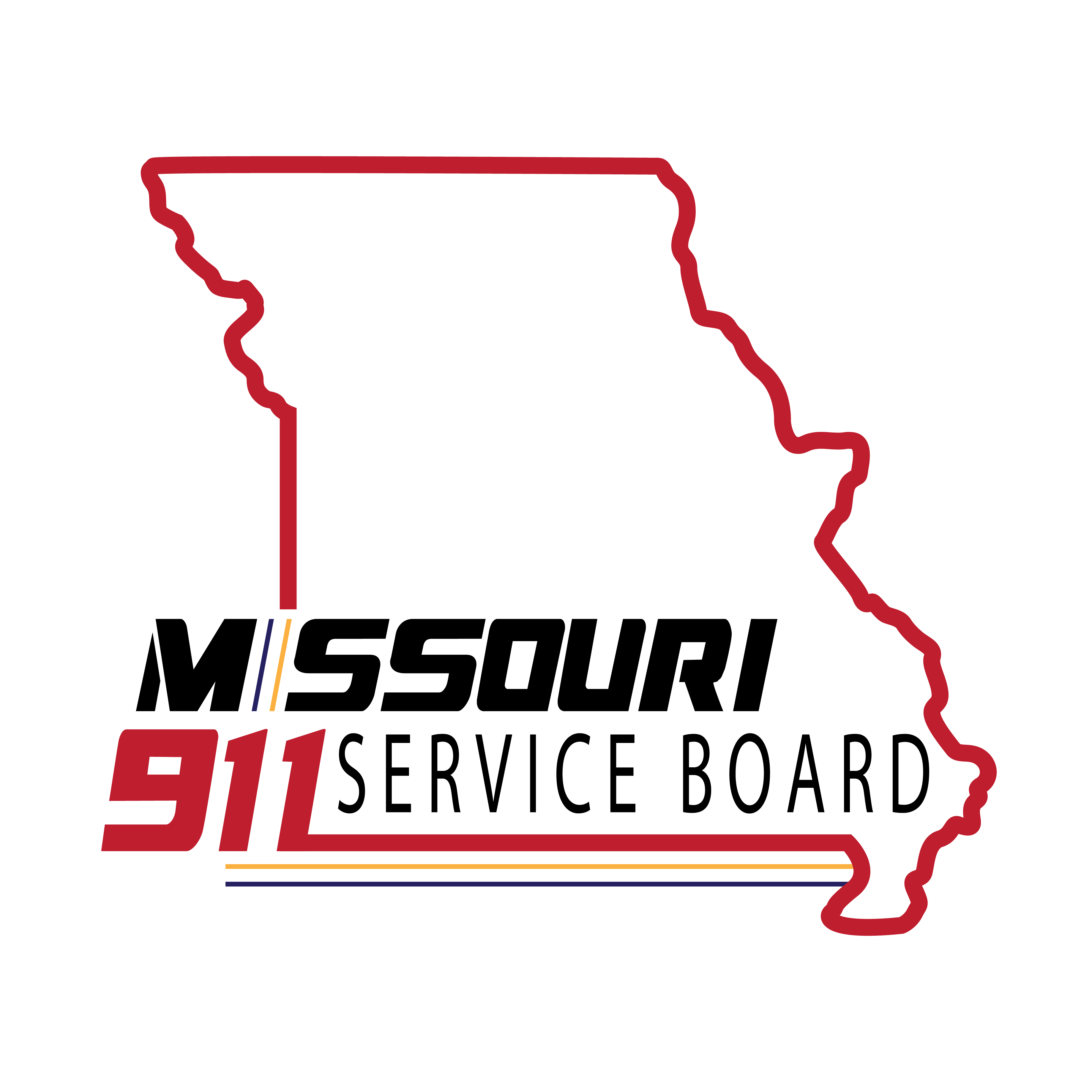